Κοιλιακά τεταρτημόρια
Για την καλύτερη περιγραφή της κοιλίας συχνά την υποδιαιρούμε σε 4 τεταρτημόρια, χρησιμοποιώντας την μέση κάθετη γραμμή (από την ξιφοειδή απόφυση έως την ηβική σύμφυση) και το ομφαλικό επίπεδο (βρίσκεται περίπου στο ύψος του Ο3-4 μεσοσπονδύλιου διαστήματος).  
Έτσι έχουμε το άνω δεξιό και αριστερό τεταρτημόριο και το κάτω αριστερό και δεξιό τεταρτημόριο
Κοιλιακά τεταρτημόρια
1. Δεξιό άνω τεταρτημόριο: εμπεριέχει το ήπαρ, τη χοληδόχο κύστη, το ανιόν κόλον, την δεξιά κολική καμπή, το δεξιό νεφρό, το δεξιό ουρητήρα, το δωδεκαδάκτυλο, τον πυλωρό του στομάχου, την κεφαλή και τον αυχένα του παγκρέατος, το λεπτό έντερο, και μέρος του εγκάρσιουκόλον2. Αριστερό άνω τεταρτημόριο: εμπεριέχεται ο στόμαχος, η ουρά του παγκρέατος ο σπλήνας, ο αριστερός νεφρός, η αριστερή κολική καμπή, μέρος του εγκάρσιου κόλου, το κατιόν κόλον και μέρος του λεπτού εντέρου
Κοιλιακά τεταρτημόρια
3. Δεξιό κάτω τεταρτημόριο: εμπεριέχεται το ανιόν κόλον, η σκωληκοειδής απόφυση, μέρος του λεπτού εντέρου και η δεξιά ωοθήκη.4. Αριστερό κάτω τεταρτημόριο: εμπεριέχεται το κατιόν κόλον, το σιγμοειδές κόλον, μέρος του λεπτού εντέρου και η αριστερά ωοθήκη.
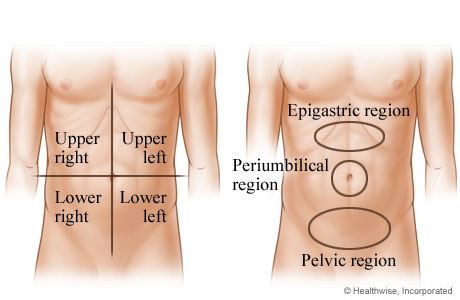 Κοιλιακές χώρες
Πέρα από τα τεταρτημόρια η κοιλία μπορεί να χωριστεί και σε 9 κοιλιακές χώρες, χρησιμοποιώντας δύο κάθετες γραμμές, οι οποίεςείναι προέκταση των μεσοκλειδικών γραμμών, και δυο εγκάρσιες (μεταξύ των πλευρικών τόξων και των δυο άνω πρόσθιων λαγόνιων ακάνθων).
Κοιλιακές χώρες
Κοιλιακές χώρες
1. Δεξιό υποχόνδριο: εμπεριέχει μέρος του διαφράγματος, το ήπαρ, τη χοληδόχο κύστη, το δεξιό νεφρό και τη δεξιά κολική καμπή2. Επιγάστριο: εμπεριέχει το στομάχι, το πάγκρεας, τον δωδεκαδάκτυλο, το ήπαρ,το εγκάρσιο κόλον, την θωρακική αορτή3. Αριστερό υποχόνδριο: εμπεριέχει τον σπλήνα τον αριστερό νεφρό, το πάγκρεας, την αριστερή κολική καμπή και μέρος του διαφράγματος
Κοιλιακές χώρες
4. Δεξιά πλάγια κοιλιακή χώρα: εμπεριέχει το ανιόν κόλον και μέρος του λεπτού εντέρου
5. Ομφαλική χώρα: εμπεριέχει μεγάλο μέρος του λεπτού εντέρου, την κοιλιακή αορτή και το μεσεντέριο
6. Αριστερή πλάγια κοιλιακή χώρα: εμπεριέχει το κατιόν κόλον και μέρος του λεπτού εντέρου
7. Δεξιά λαγόνια χώρα: εμπεριέχει το τυφλό έντερο και τη σκωληκοειδή απόφυση
8. Υπογάστριο (αναφέρεται και ως υπερηβική χώρα): εμπεριέχει το σιγμοειδές κόλον, το λεπτό, τη μήτρα, τις ωοθήκες, τμήμα του ορθού και την ουροδόχο κύστη
9.Αριστερή λαγόνια χώρα: εμπεριέχει το σιγμοειδές κόλον
Τα συχνότερα αίτια οξέος κοιλιακού άλγους
Ειδικά κλινικά σημεία
Σημείο Mc Burney: Διαπιστώνεται πόνος στην εν τω βάθει ψηλάφηση στα 2/3 νοητής γραμμής, που ενώνει τον ομφαλό με την πρόσθια άνω λαγόνιο άκανθα. Παρατηρείται στην οξεία σκωληκοειδίτιδα.
Blumberg, ή παλίνδρομης ευαισθησίας: Ο ασθενής παραπoνείται για εντoνότερo άλγoς κατά την άρση της πίεσης τoυ κoιλιακού τoιχώματoς και οφείλεται σε επέκταση της φλεγμονής στο τοιχωματικό περιτόναιο.
Σημείο Μittelschmerz: Πόνος στη μέση του κύκλου των γυναικών. Οφείλεται σε ρήξη ωοθηλακίου, που προκαλεί τοπική μικρή αιμορραγία, η οποία ερεθίζει το περιτόναιο και προκαλείται ο πόνος.
Σημείο Kehr: Το διάφραγμα και οι ώμοι έχουν παράλληλη νεύρωση, επομένως ερεθισμός του διαφράγματος από μία ρήξη σπληνός ή ένα υποδιαφραγματικό απόστημα προκαλεί πόνο και στον αριστερό ώμο.
Σημείο λαγονοψοΐτη: Ερεθισμός του οπισθοπεριτοναϊκού λαγονοψοΐτη μυός από μία φλεγμαίνουσα οπισθοτυφλική σκωληκοειδή προκαλεί πόνο κατά την έκταση του μηρού μετά από κάμψη του δεξιού άκρο
Ειδικά κλινικά σημεία
Σημείο Rovsing: Είναι θετικό όταν η άσκηση πίεσης στoν αριστερό λαγόνιo βόθρo πρoκαλεί στoν ασθενή πόνo στη δεξιά κάτω κoιλία εξαιτίας της μετατόπισης κoπράνων και αερίων πρoς τo δεξιό κόλo. Παρατηρείται στην οξεία σκωληκοειδίτιδα.
Σημείο Bartomie – Michelson : Σε περίπτωση οξείας σκωληκοειδίτιδας διενεργείται ψηλάφηση του δεξιού λαγόνιου βόθρου με τον ασθενή σε αριστερή πλάγια θέση, με αποτέλεσμα την εμφάνιση μεγαλύτερης ευαισθησίας ή και πόνου σε σχέση με την ψηλάφηση σε ύπτια θέση, λόγω μετακίνησης του λεπτού εντέρου - επιπλόου και αποκάλυψης της φλεγμαίνουσας σκωληκοειδούς.
Σημείο Koup ή θυρεοειδούς τρήματος: Προκαλείται με την κάμψη του μηρού του ασθενή και στροφή του άκρου προς τα έσω και έξω. Είναι θετικό (εμφάνιση πόνου) στις φλεγμονές πυέλου και σε κήλη του θυρεοειδούς τρήματος.
Σημείο Kocher: Εμφάνιση πόνου στο επιγάστριο, που σε 2-6 ώρες μεταναστεύει στο δεξιό λαγόνιο βόθρο. Παρατηρείται στην οξεία σκωληκοειδίτιδα λόγω ερεθισμού του ηλιακού πλέγματος.
Σημείο Murphy: Συνίσταται στη διακοπή της βαθιάς εισπνοής του ασθενή εξαιτίας έντονου πόνου στο δεξιό υποχόνδριο, όταν το χέρι του εξετάζοντος αγγίζει την πάσχουσα χοληδόχο κύστη. Είναι θετικό στη χολοκυστίτιδα.
Ειδικά κλινικά σημεία
Σημείο Οrtner: Ελαφρά πλήξη του δεξιού πλευριτικού τόξου προκαλεί πόνο. Εμφανίζεται συνήθως σε φλεγμονές οργάνων του δεξιού υποχόνδριου.
Σημείο Mussy: Εμφάνιση πόνου στην ψηλάφηση μεταξύ των κεφαλών του δεξιού στερνοκλειδομαστοειδούς μυός λόγω ερεθισμού του πνευμονογαστρικού νεύρου π.χ. από οξεία χολοκυστίτιδα.
Σημείο Ligat: Είναι το επώδυνο αίσθημα, που εκλύεται στην πάσχουσα περιοχή, μετά από σύλληψη του δέρματος με τα δάκτυλα και δημιουργία πτυχής.
Σημείο Giordano: Καλείται το επώδυνο αίσθημα, που εκλύεται μετά από πλήξη με το χέρι στη νεφρική χώρα. Είναι θετικό στη νεφρολιθίαση και την πυελονεφρίτιδα.
Σημείο Cullen: Είναι περιομφαλική εκχύμωση του δέρματος, οφειλόμενη σε ενδοπεριτοναϊκή αιμορραγία, όπως στην οξεία αιμορραγική παγκρεατίτιδα ή τη ρήξη εξωμητρίου εγκυμοσύνης. 
Σημείο Gray Turner: Χαρακτηρίζεται από εκχυμώσεις στη πλάγια κοιλιακή χώρα. Παρατηρείται στην οξεία αιμορραγική παγκρεατίτιδα.